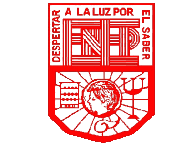 Escuela Normal de Educación Preescolar
Licenciatura en Educación Preescolar
Ciclo escolar 2020-2021
Curso: Practicas sociales del Lenguaje. 
Nombre del titular: Profesora María Elena Villarreal Márquez
Segundo semestre Sección C
UNIDAD III
DISEÑO DE SECUENCIAS DIDACTICAS
Alumnas:
Mónica Guadalupe Cárdenas Tovar        Numero de lista: 2
Samantha de león Huitrón Ramos           Numero de lista: 4 
Estefanía Hernández Aguillón                 Numero de lista: 9
Julia Yessenia Montoya Silva                  Numero de lista: 12
Verena Concepción Sosa Domínguez    Numero de lista: 17  
Mariana Guadalupe Valdez Jiménez      Numero de lista: 19
TRANSPOSICION DIDACTICA
LA LECTURA Y LA ESCRITURA COMO OBJETOS DE ENSEÑANZA
Delia Lerner
Definición
Proceso en el cual el saber científico o académico sufre una serie de transformaciones para adaptarlo a un nivel menos técnico, asequible para alumnos no especializados. Es decir, consiste en modificar un conocimiento sabio o erudito para hacerlo plausible de ser enseñado.
Esta idea fue planteada originalmente por Michel Verret (1975) y posteriormente reintroducida por Yves Chevallard, un teórico de la didáctica de las matemáticas que lo aplicó en un origen a esta disciplina, aunque posteriormente este concepto ha sido extrapolado a otros campos del saber.
Importancia de la transposición didáctica
Es un proceso cotidiano para nuestro ejercicio como docentes; elaboramos  transposiciones como profesionales de la educación cuando logramos hacer más asequibles los contenidos que presentamos en las aulas
Este proceso es de gran importancia en la enseñanza ya que, si se realiza de una forma adecuada, se podrá dotar de conocimientos útiles, actuales y con base científica al alumnado, pero sin abusar de tecnicismos ni información demasiado especializada
Este concepto se carga de sentido si tenemos en cuenta que permite hacer las suturas necesarias para lograr juntar los vacíos teóricos y metodológicos que existen entre la investigación científica y la pedagogía.
Primer aspecto analizado
El abismo que se­para la práctica escolar de la práctica social de la lectura y la es­critura. 

La lengua escrita, creada originalmente como herramienta para representar y comunicar significados, se presenta en fragmentos no significativos. 

Dentro de las aulas se espera que los alumnos produzcan textos en tiempos breves y brinquen directamente a escribir la versión final, saltándose un proceso de análisis, borradores y revisiones que permitan elaborar un texto significativo
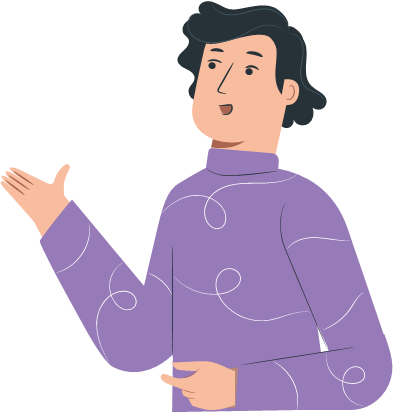 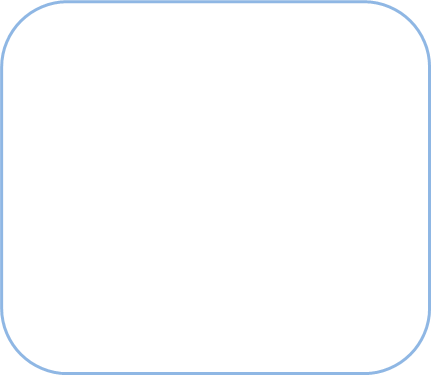 Por otro lado, escribir es un proceso que resulta difícil para los adultos, incluso en ocasiones hasta para los mas experimentados; Sin embargo, dentro del aula se espera que el alumno sea capaz de escribir de forma rápida y fluida. 

Asimismo, la lectura es una actividad que debería estar orientada por propósitos. En cambio, dentro del ámbito escolar estos propósitos se relegan puesto que se tiene la creencia de que se debe leer para aprender a leer.
¿Por qué y para qué enseñar algo tan diferente de lo que los niños tendrán que usar luego, fuera de la escuela?
Durante mucho tiempo, atribuimos esta deformación sólo a la concepción conductista del aprendizaje que impera en la escuela. Sin embargo, la obra de Chevallard (1985) nos permitió encontrar una nueva y esclarecedora respuesta para esas viejas preguntas y, sobre todo, nos permitió descubrir otra dimensión del problema.

La escuela tiene la finalidad de comunicar a las nuevas generaciones el conocimiento elaborado por la sociedad. Para hacer realidad este propósito, el objeto de conocimiento -el saber científico o las prácticas sociales que se intenta comunicar- se convierte en objeto de enseñanza. 

Al transfor­marse en objeto de enseñanza, el saber o la práctica a ense­ñar se modifican: es necesario seleccionar algunas cuestiones en vez de otras, es necesario privilegiar ciertos aspectos, hay que distribuir las acciones en el tiempo, hay que determinar una forma de organizar los contenidos
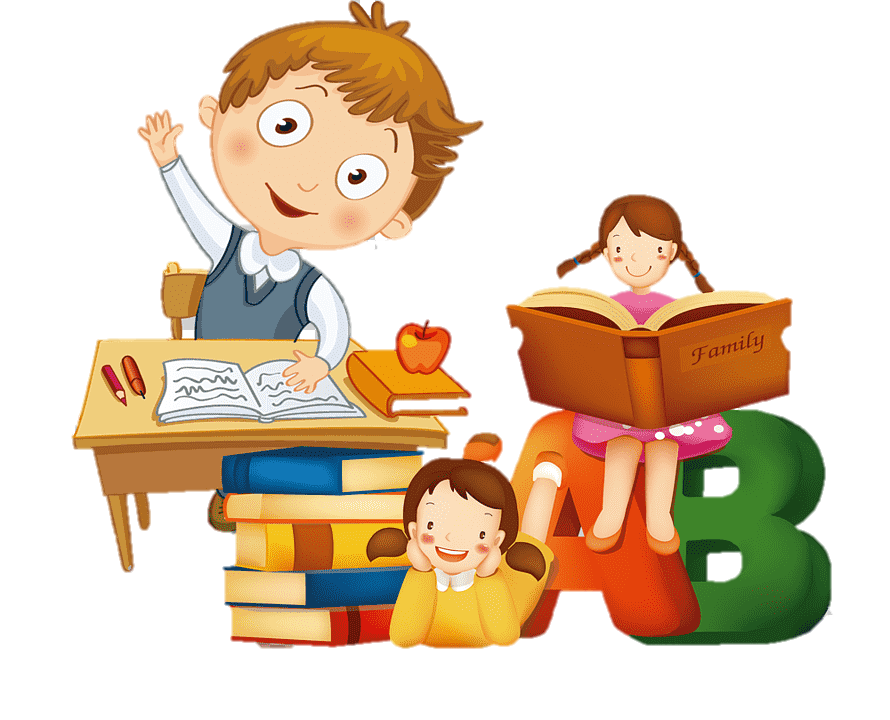 La graduación del conocimiento lleva a la parcelación del objeto.


La presión del tiempo es uno de los fenómenos que, en la institución escolar, marca en forma decisiva el tratamiento de los contenidos. El conocimiento se va distribuyendo a tra­vés del tiempo, y esta distribución hace que adquiera carac­terísticas particulares, diferentes de las del objeto original. 

Consecuencias de la graduación de la lengua escrita: en un comienzo lectura mecánica  y sólo más tarde lectura comprensiva; los alumnos deben comprender "literalmente" el texto antes de hacer una interpretación propia de él y mucho antes de poder hacer una lectura crítica.


La lengua escrita, la práctica de la lectura y la es­critura se vuelven fragmentarias y son desmenuzadas de tal modo que pierden su identidad.
Fragmentar  así los objetos a enseñar permite alimentar dos ilusiones muy arraigadas en la tradición escolar:
eludir la complejidad de los objetos de conocimiento reduciéndolos a sus elementos más simples 
ejercer un control estricto sobre el aprendizaje. 

Lamentablemente, la simplificación hace desaparecer el objeto que se pretende enseñar y el control de la reproducción de las partes nada dice sobre la comprensión que los niños tienen de la lengua escrita ni sobre sus posibilidades como intérpretes y productores de textos.
La transposición didáctica es:
Inevitable. 
porque el propósito de la escuela es comunicar el saber y la inten­ción de enseñar hace que el objeto no pueda aparecer exac­tamente de la misma forma ni ser utilizado de la misma ma­nera que cuando esta intención no existe, porque las situacio­nes que se plantean deben tener en cuenta los conocimientos previos de los niños que se están apropiando del objeto en cuestión.
Controlada. 
Dado que el objetivo final de la enseñanza es que, el alumno pueda hacer funcionar lo aprendido fuera de la escuela, en situacio­nes que ya no serán didácticas, será necesario mantener una vigilancia epistemológica que garantice una semejanza funda­mental entre lo que se enseña y el objeto o práctica social que se pretende que los alumnos aprendan.
Responsabilidad del docente
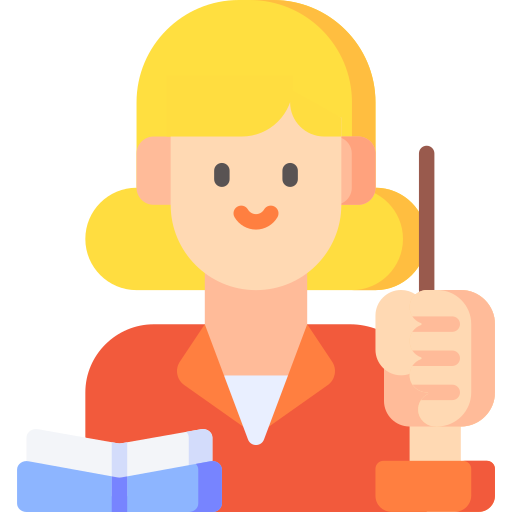 Prever actividades e inter­venciones que favorezcan la presencia en el aula del objeto de conocimiento tal como ha sido socialmente producido, así como reflexionar sobre su práctica y efectuar las rectificacio­nes que resulten necesarias y posibles.
GRACIAS!
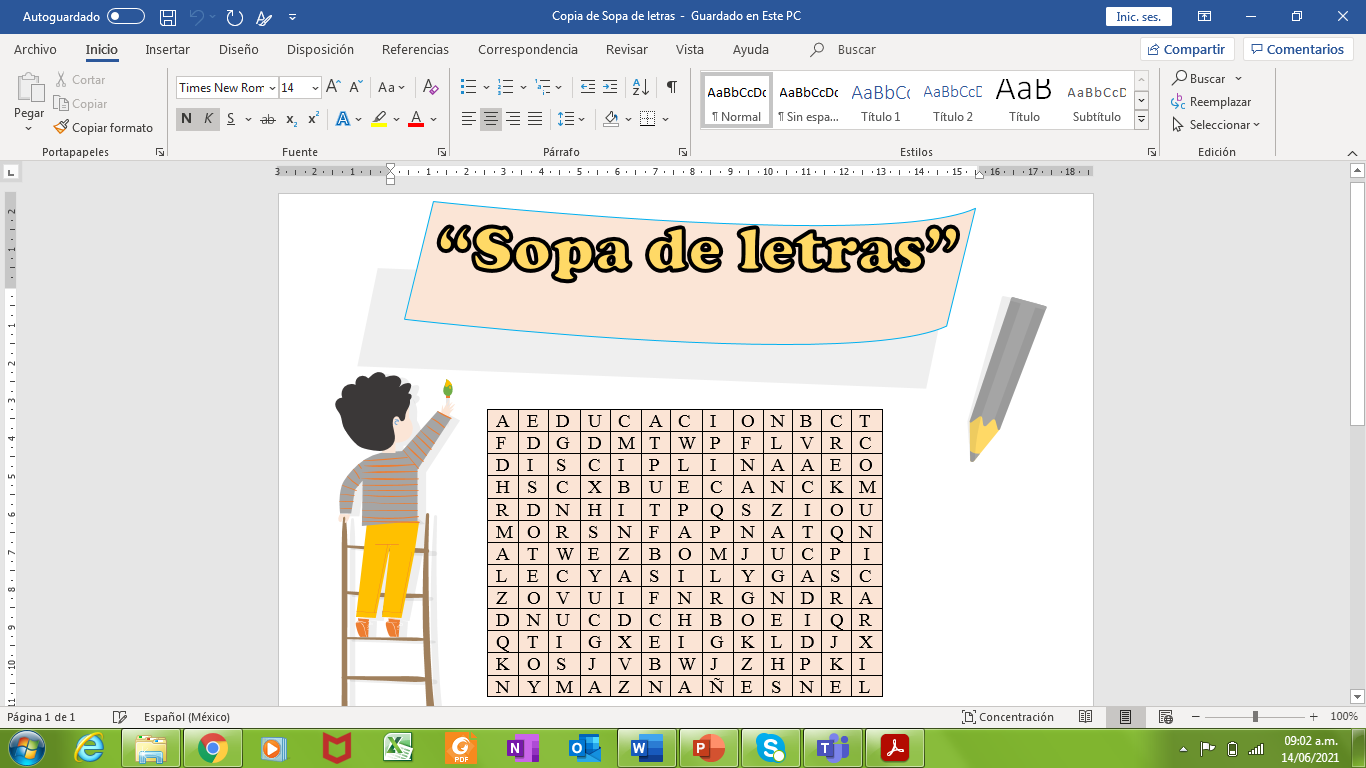 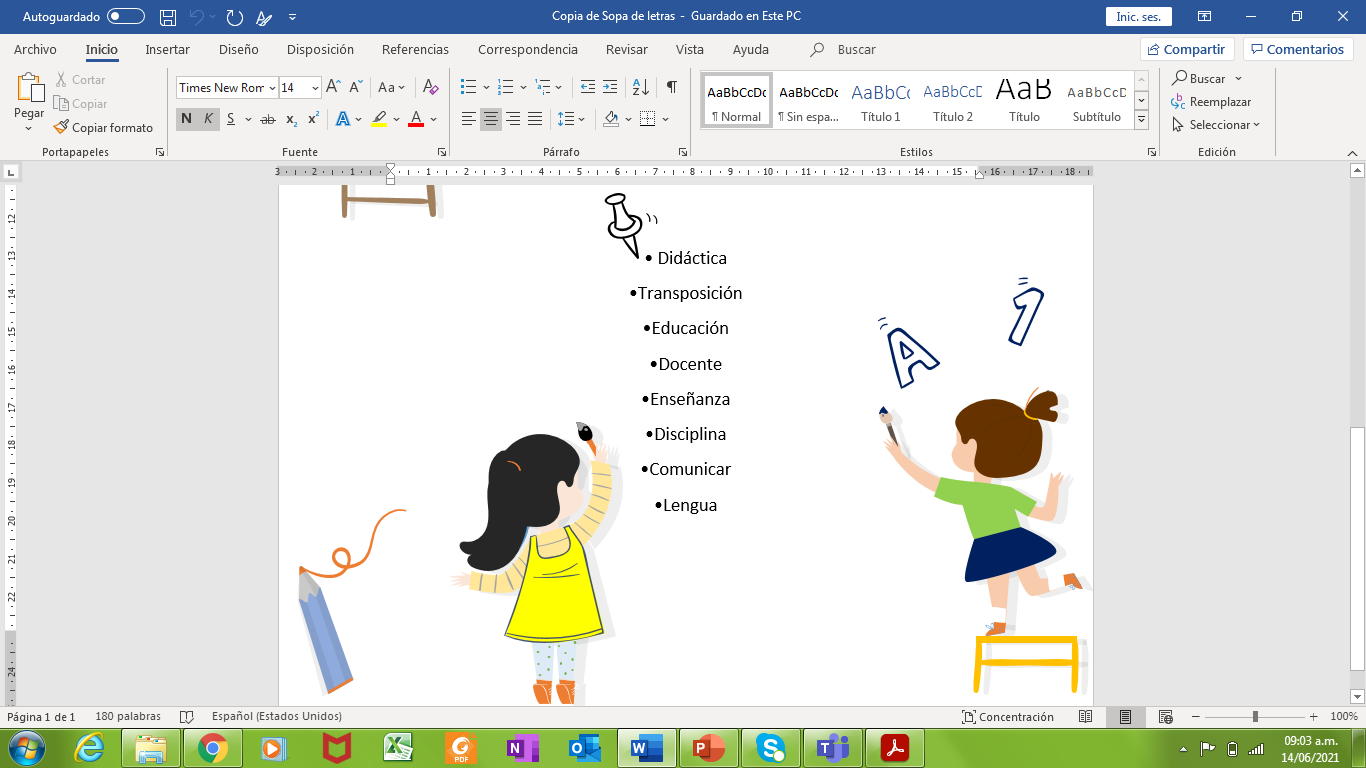